O Conceito de Aprendizagem
História da Aprendizagem
Teorias da Aprendizagem
Uma concepção holística
Carl Rogers (1902-1987)
Teorias Humanistas
Abraham Maslow
Aprendizagem…
Movimento Humanista
Maslow
(1908-1970)
Análise Crítica…
"Contribuições do novo Humanismo“
Introdução
Educação e ensino
Referências Bibliográficas
Sistemas e teorias em Psicologia
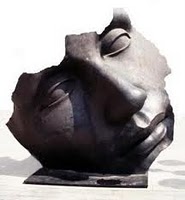 Psicologia e Educação
Apresentação
Artigos
Teoria da aprendizagem na obra de Jean Piagetc
Aprendizagem Humana
Livros
Carl Rogers
Links úteis
A way of being
Mapa do Site
Motivación y personalidad
Mapa do Site
Our Blog
Gestalt uma teoria do contacto
Resumo do livro Tornar-se Pessoa
Fórum
Deixe o seu Comentário